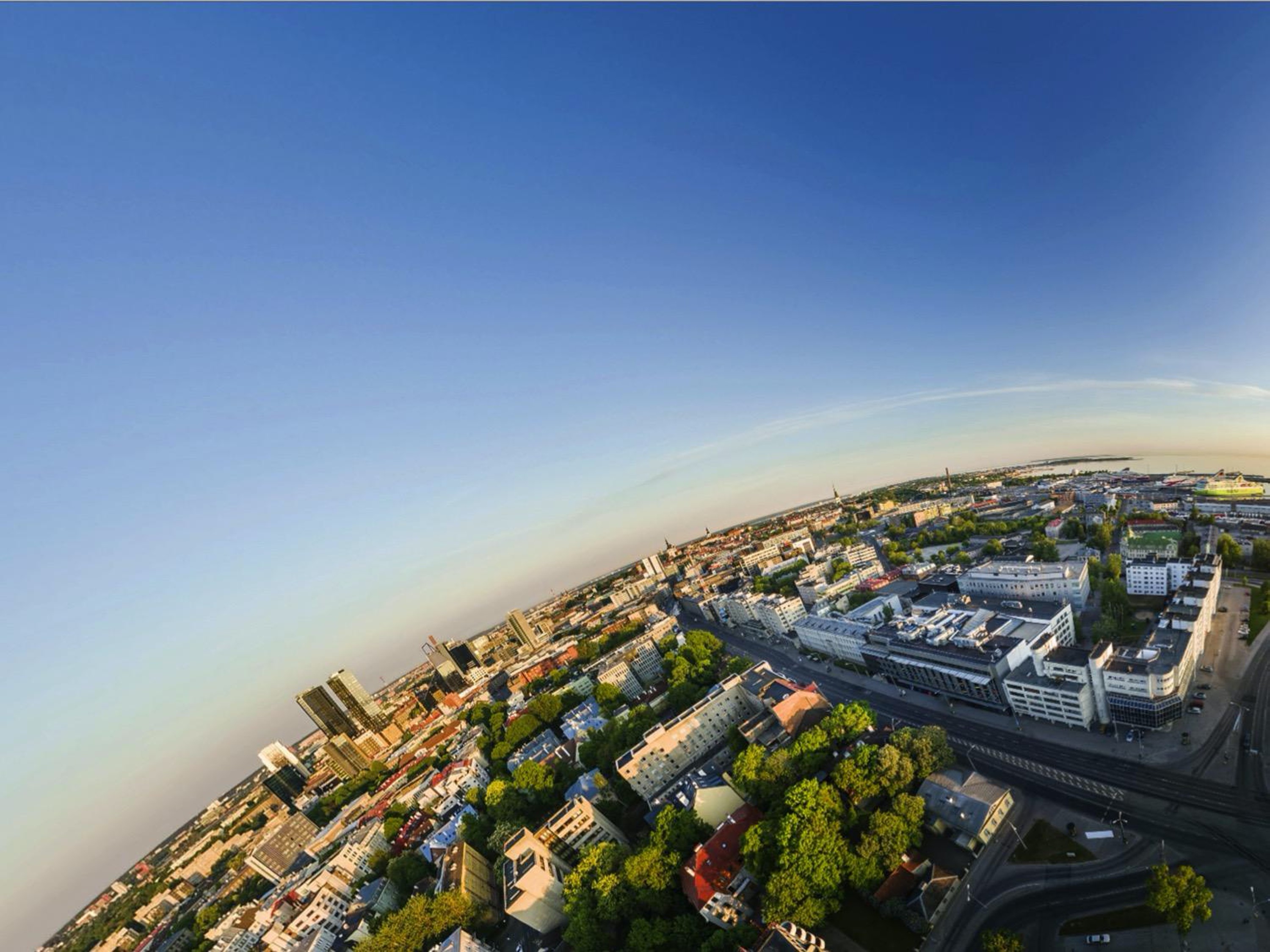 Kasvatusteaduste magistriõppe infotund
MARIA ERSS, PHD,
KASVATUSTEADUSTE ÕPPEKAVA JUHT
26. 04.2022
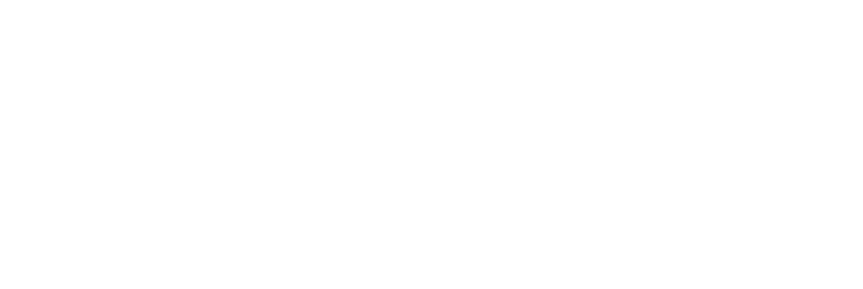 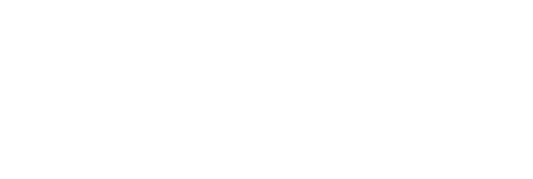 PEDAGOOGIKA  JA KASVATUSTEADUS
Kasvatusteadust ja pedagoogikat käsitletakse mõnedes keeltes (nt pr.  k.) sünonüümidena.
Saksa ja eesti keeles võib neid siiski eristada.
Pedagoogika on vanem mõiste ja seda on defineeritud kui  “teaduslikku distsipliini, mis tegeleb hariduse ja kasvatuse teooria ja  praktika küsimustega” (Mikser, Haridusleksikon).
Pedagoogika tuleneb kr. k. sõnast paidagōgike, mis tähendab “last  juhtima või viima”, seondub eelkõige laste kasvatusega.
KASVATUSTEADUS
Kasvatusteadus (saksa k. Erziehungswissenschaft) kujunes mõistena  hiljem, 19. sajandil, rõhutades eelkõige teaduslikkust erinevate  teadusparadigmade kaudu.
Kasvatusteadus eeldab, et inimesed õpivad, arenevad, muutuvad ja  kasvatavad üksteist kogu elu vältel. Keskpunktis on inimene igas eas.

Kasvatusteadusel on mitmeid aladistsipliine, n. täiskasvanukoolitus e  andragoogika, eripedagoogika, sotsiaalpedagoogika, aga ka  kasvatusfilosoofia ja pedagoogiline antropoloogia.
Mõningaid kasvatusteaduslikke küsimusi
Kuna kasvatus valmistab inimest ette eluks keskkonnas, kultuuris ja  ühiskonnas, aga samas aitab tal saada kordumatuks isiksuseks, siis  võiks küsida:
Mida tähendab olla haritud ja kasvatatud inimene konkreetses  ajas ja kultuuris?
Milline on meie ühiskonna ja kultuuri ideaal?
Milline on meie inimesekäsitus?
Kus on tasakaal individuaalsete ja kollektiivsete väärtuste vahel?
Mis on erinevate institutsioonide roll kasvatuses? (n perekond,  kool, kogukond, töö, meedia?)
Kuidas on seotud omavahel ideoloogia, kasvatus ja võim?
Miks on kasvatusteaduste õppekava eriline?
See on kõige interdistsiplinaarsem ja avaravaatelisem kasvatuse ja  haridusega tegelev õppekava Eestis, mis sisaldab:
kasvatusfilosoofiat ja filosoofilist ja pedagoogilist antropoloogiat;
pedagoogikat (sh alternatiivpedagoogikat);
kasvatusteaduslikke mõttesuundi, sh. (ühiskonna)kriitilisi suundi  kasvatusteaduses;
kasvatuse ja hariduse ajalugu;
haridussotsioloogiat, psühholoogiat, õppekavateooriat ja  hariduspoliitikat;
kultuurifilosoofilisi lähtekohti;
loovuse ja interkultuurilisuse teemasid hariduses ja kasvatuses;
ettevalmistust iseseisvaks (empiiriliseks või teoreetiliseks)  uurimistööks.
MOODULID
Õppekava  nominaaljaotus
1. semester
Kohustuslikud ained
KAM7041.HR Filosoofilis-antropoloogilised käsitused inimesest (6EAP) – Airi Liimets
KAI 7005. HR Magistritöö seminar I (3EAP) Airi Liimets
KAM7045.HR Kasvatusteaduslikke mõttesuundi (6EAP) – Tiiu Kuurme
KAT7035 Kasvatus- ja haridusmõtlemise arengulugu (6EAP) - Airi Liimets ja Tiiu Ernits
KAK7048 Õppekava, ühiskond ja indiviid (3EAP) – Maria Erss (ingl. k.)

+ Erialane inglise keel I, II või akadeemiline inglise keel (6 EAP)
2. semester
Kohustuslikud ained
KAM7049.HR Erinevad pedagoogilised kontseptsioonid ja nende rakendused (6EAP)  – Tiiu Kuurme
KAK7042 Interkultuuriline haridus ja loovus (6EAP) Marit Koit ja Lilian Reinmets (ingl. k.)
PSP7010.LT Kultuuriti võrdlev psühholoogia (6EAP) Snežaja Stoljarova (ingl. k.)
KAI7012. HR Uurimistöö alused (6EAP) Meril Ümarik, Kristi Mets-Alunurm
YID6001.YM Erialasid Lõimiv Uuendus (6EAP)
Valikaine: Kultuurifilosoofia (6EAP) – Kevin Rändi
Õppekava  nominaaljaotus
3. semester
KAM7047.HR Elustiil, õpistiil ja individuaalsus kultuuris – (6EAP) – Airi Liimets, Marit Koit
KAK7043.HR Praktiline erialane tegevus (6EAP) – Airi Liimets
KAI7013.HR Kvalitatiivsed ja kvantitatiivsed meetodid (6EAP) – Meril Ümarik
Valikained:
PSO7108.LT Mõjustamispsühholoogia (3EAP)
RAS7042 YK Interdistsiplinaarsed haridusuuringud (4EAP)
KAM7038.HR Hariduspoliitika ja juhtimine (3EAP)
Vabaaine: Kõikide MA õppekavade ainete hulgast, millel pole eeldusainet, omal valikul (6 EAP)
4. semester
KAI7005.HR Magistritöö seminar II (3EAP) – Airi Liimets
KAK7044.HR Magistritöö (24EAP)
Kellele sobib kasvatusteaduste õppekava?
Õppekava sobib kõigile, kes huvituvad kasvatuse ja  hariduse probleemide laiemast mõtestamisest kultuuris  ja ühiskonnas:
neile, kes soovivad haridusvaldkonnas töötada;
juba haridusvaldkonnas töötavatele inimestele.
Üsna suurt rõhku on pandud teoreetilistele  teadmistele, kuid toimub ka praktika.
Millised on lõpetajatetulevikuväljavaated?
-Meie lõpetajad töötavad mitmesugustel haridusega seotud  ametikohtadel:
-haridusspetsialistidena omavalitsustes, ministeeriumi hallatavates  asutustes, nt HARNOs;
-koolide arendusjuhtidena;
-õpetajatena koolides ja lasteaedades, sh erakoolides;
-muuseumides
-ja haridusteemalises meedias.
Õppekava annab head võimalused õpingute jätkamiseks  doktorantuuris neile, keda huvitab teaduslik karjäär.
ÕPPEJÕUD
Airi Liimets, PhD  Eesti ainuke kasvatusfilosoof,
kasvatusteadlane ja  kasvatussotsioloog.
Marit Koit, PhD  Kasvatusteadlane, kasvatussotsioloog
ja muusikaõpetaja.
.
Tiiu Kuurme, PhD  Kasvatusteadlane ja ajakirjanik.
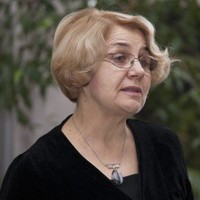 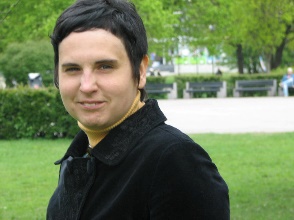 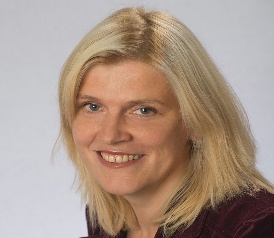 Tiiu Ernits, PhD. Kasvatusteadlane ja muusikaõpetaja
Kristi Mets-Alunurm, MA, andragoog, akadeemilise kirjaoskuse  konsultant
Meril Ümarik, PhD sotsioloog, haridusuuringute teadur ja dotsent
Lilian Reinmets, MA  Kasvatusteadlane ja Kohtla-Järve  gümnaasiumi arendusjuht,  doktorant TLÜ-s.
Maria Erss, PhD  Kasvatusteadlane, õppekava-  ja õpetaja ja õpilase agentsuse uurija, Stirlingi Ülikooli järeldoktor
SISSEASTUMISNÕUDED
5. juulil 2022 toimub akadeemiline test TLÜ arvutiklassis, mis koosneb 40 valikvastustega ülesandest, mis hindab verbaalseid ja matemaatilis-loogilisi võimeid.

Vajalik on Moodle’i konto olemasolu! Näidistest on siin: https://moodle.edu.ee/course/view.php?id=37769#section-2

Akadeemiline test moodustab 40% kogu sisseastumiseksamist. 
NB! Kutsesobivusvestlusele ei pääse kandidaadid, kelle akadeemilise testi tulemus ei võimalda kandidaadil ületada lävendit (70 palli) ka juhul, kui ta saaks kutsesobivusvestlusel maksimumtulemuse.
Eksamivestlus 8. juulil kl. 10.00
Eksamivestlus moodustab 60%  sisseastumiseksamist.
Vestlusel hinnatakse kandidaadi motivatsiooni, orienteerumist  haridus- ja kasvatusküsimustes (nt kursisolekut haridusteemadega,  töökogemust ja erialast lugemust, võimalikke ideid magistritööks),  oma seisukohtade argumenteerimise oskust ja sobivust tööks  haridusvaldkonnas.
Eeldame vähemalt A2  tasemel inglise keele oskust, soovitavalt kõrgemat.
Tänan!
VASTUVOTT.HARIDUS@TLU.EE